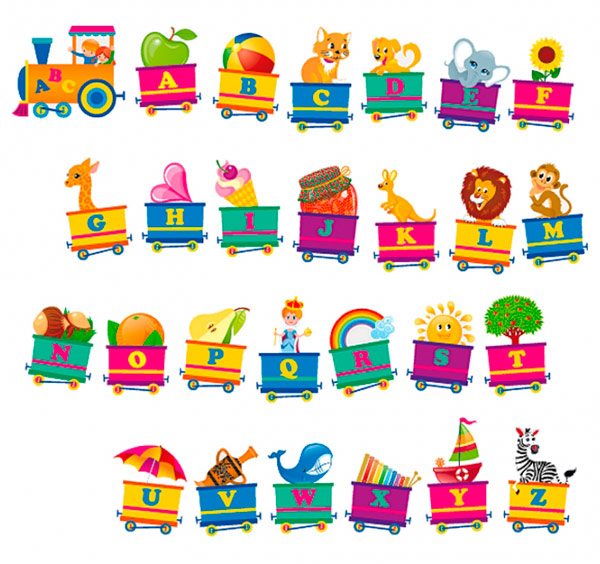 Answer the questions?
What is your name?
How old are you?
Where are you from?
BEAR
Cat
Dog
FOX
FROG
MONKEY
PIG
WOLF
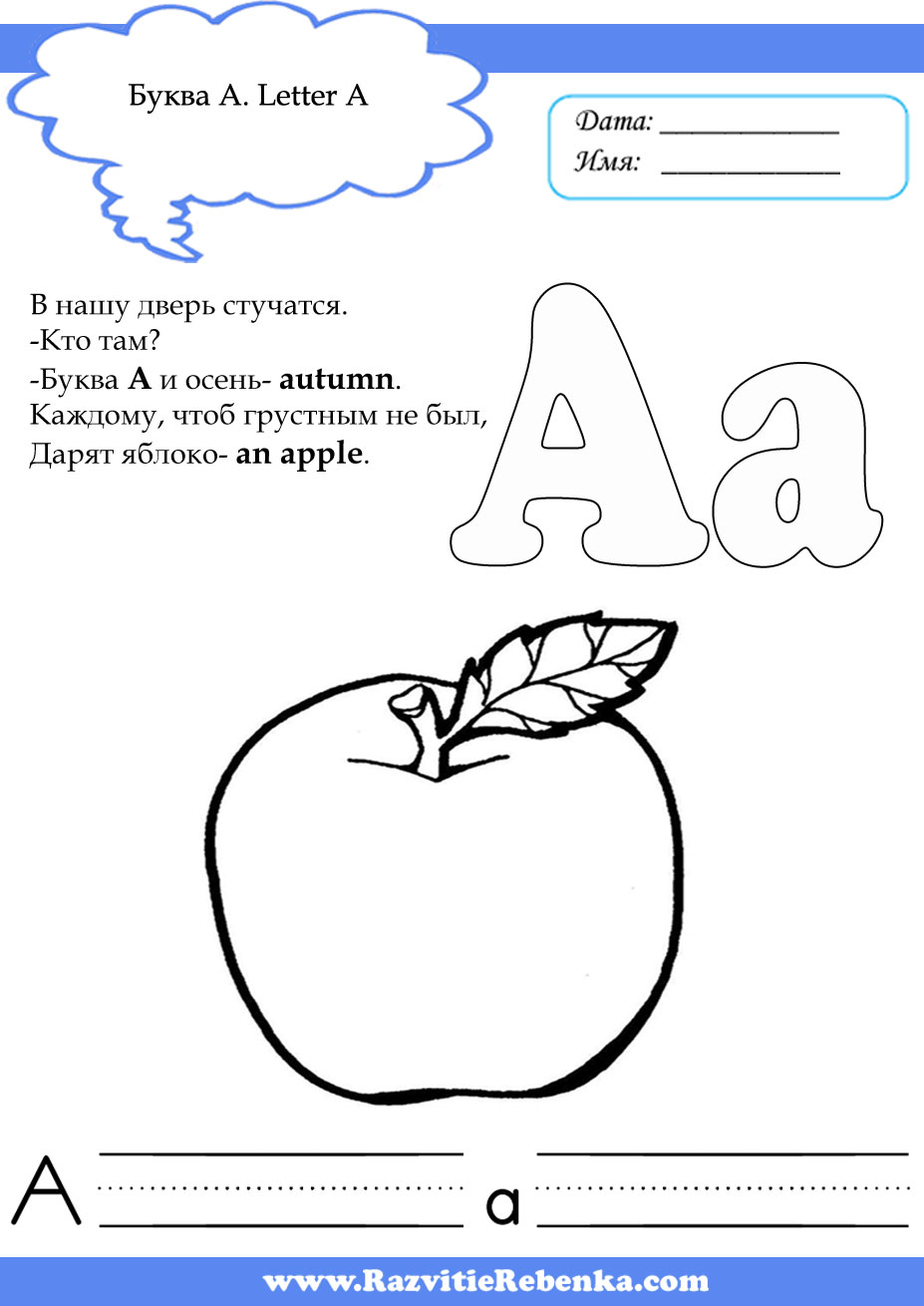 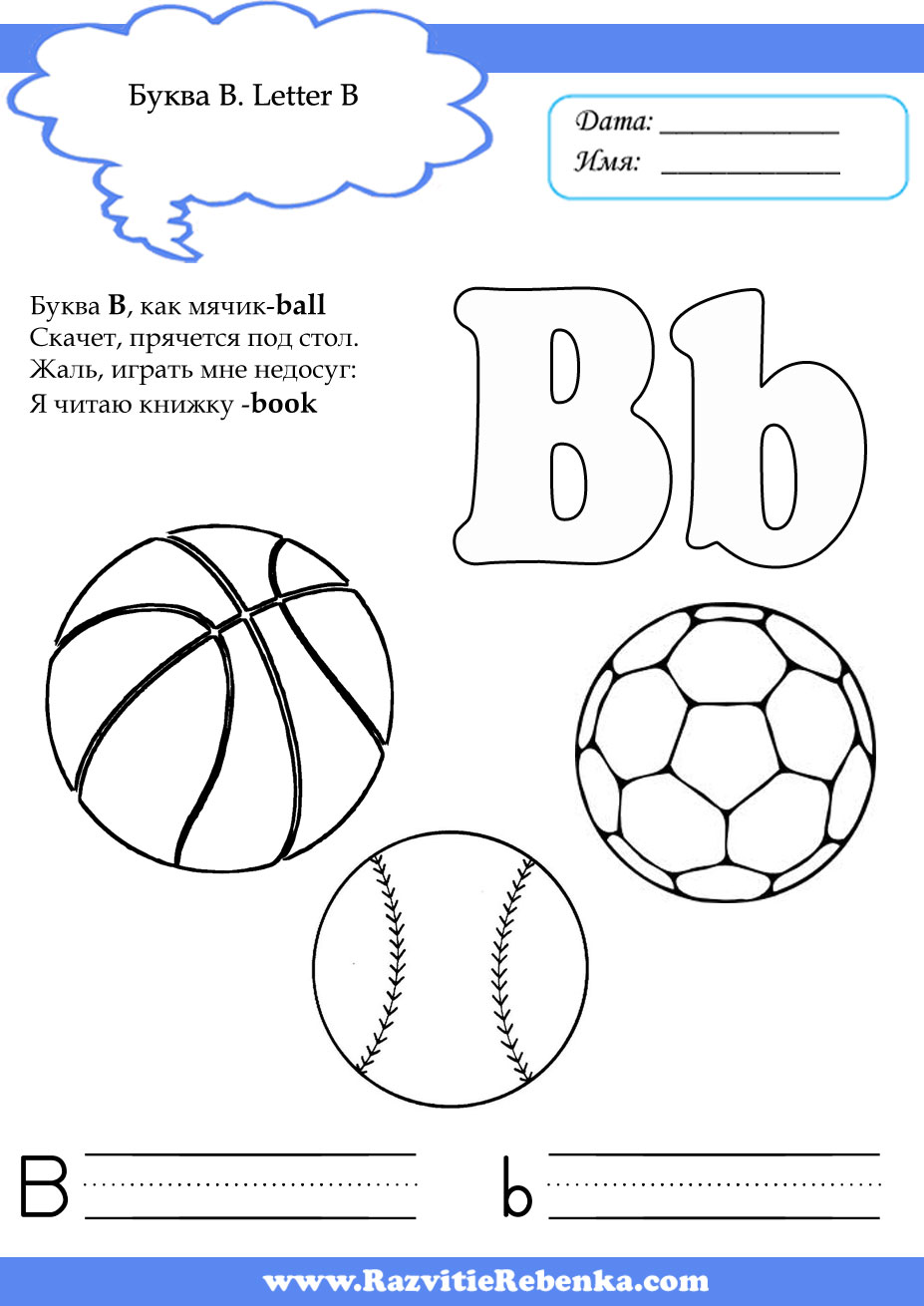 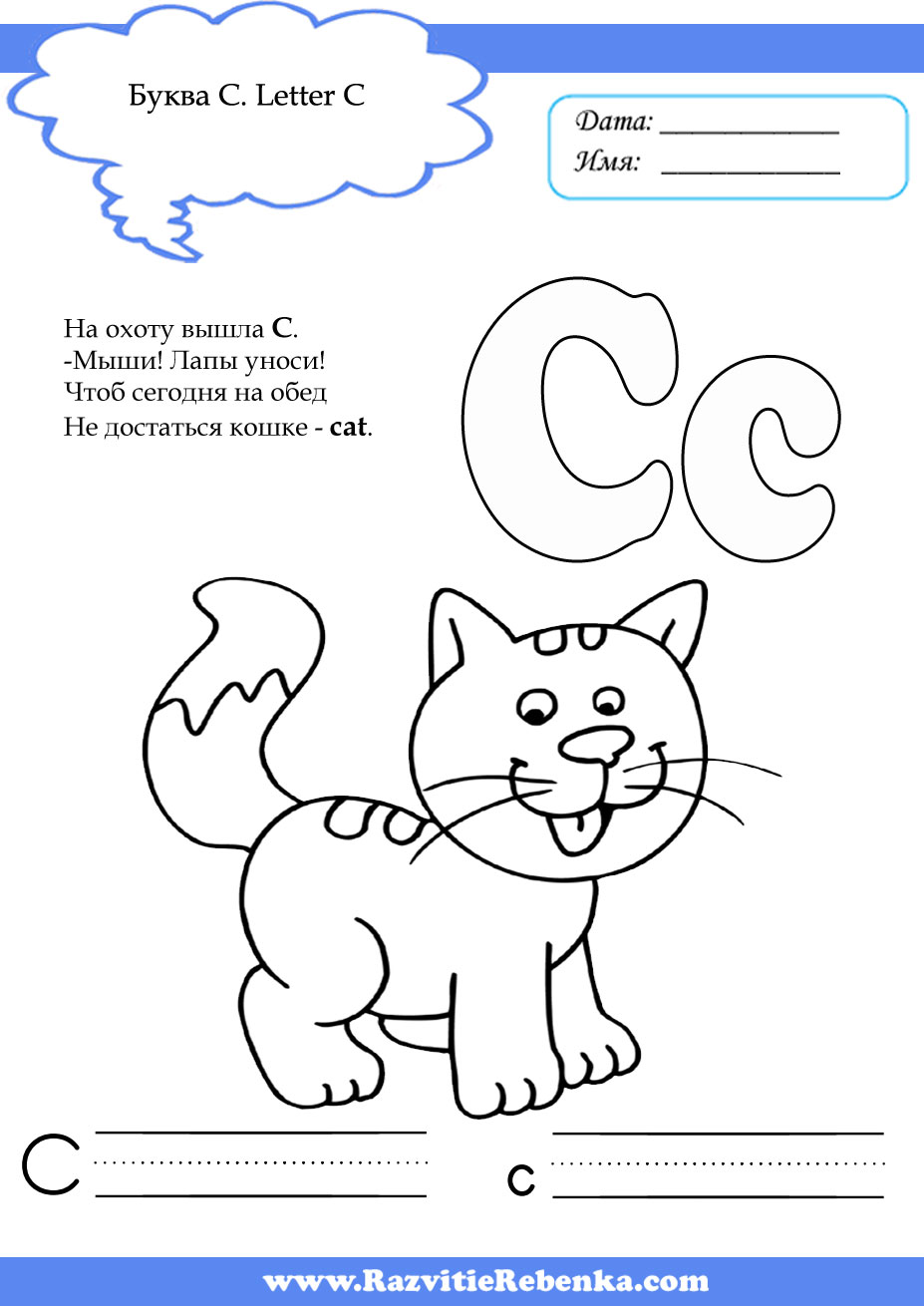 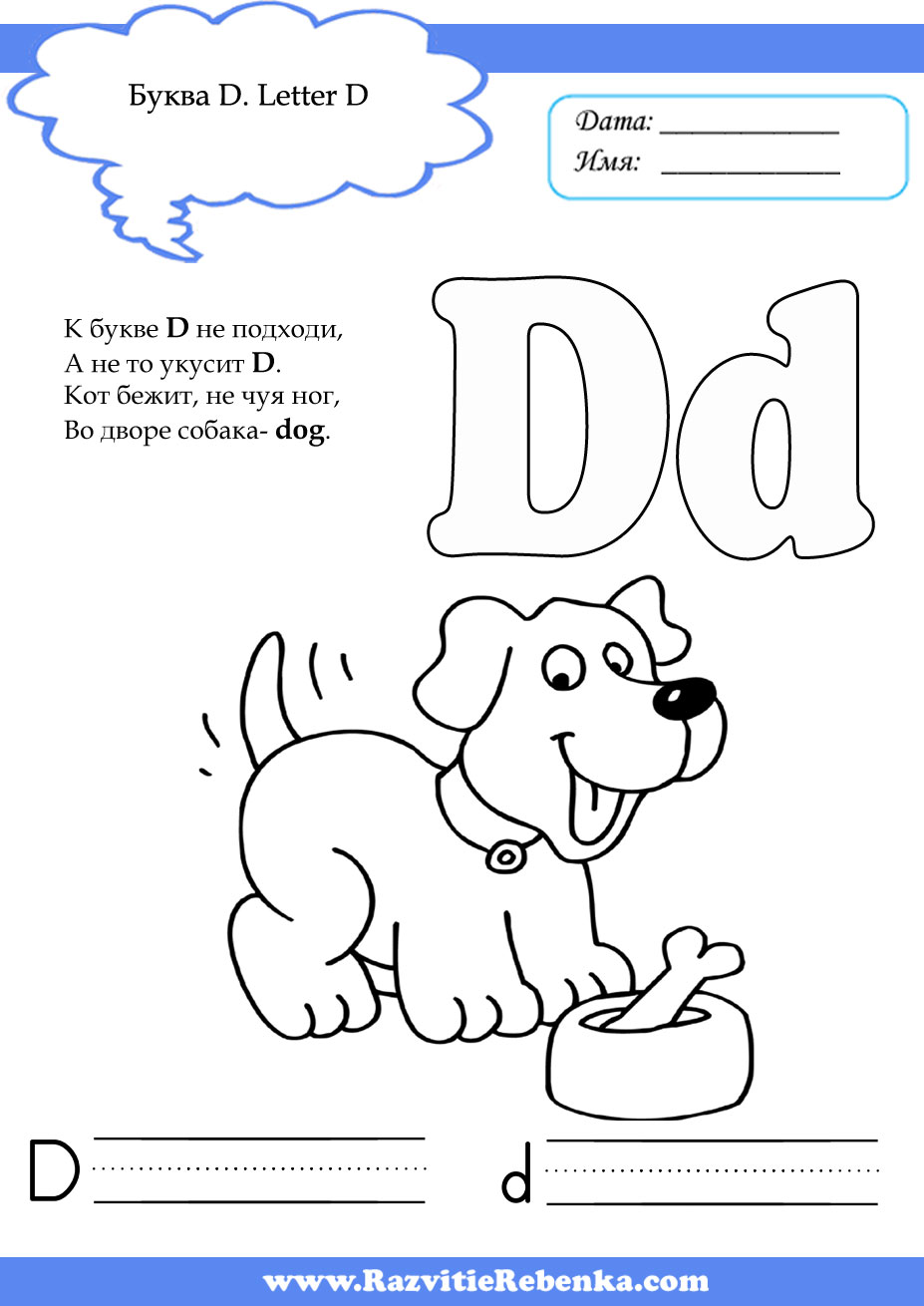 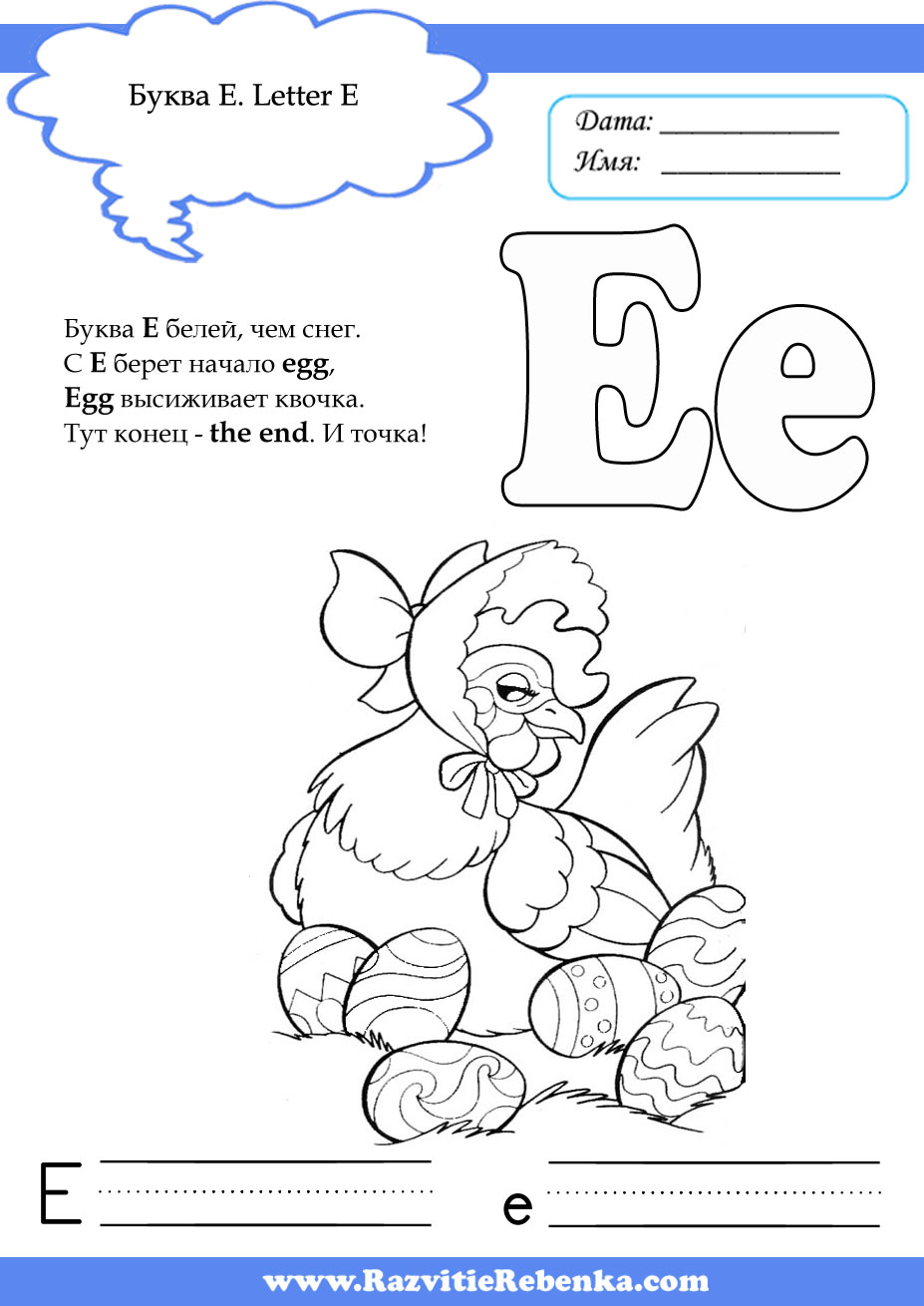 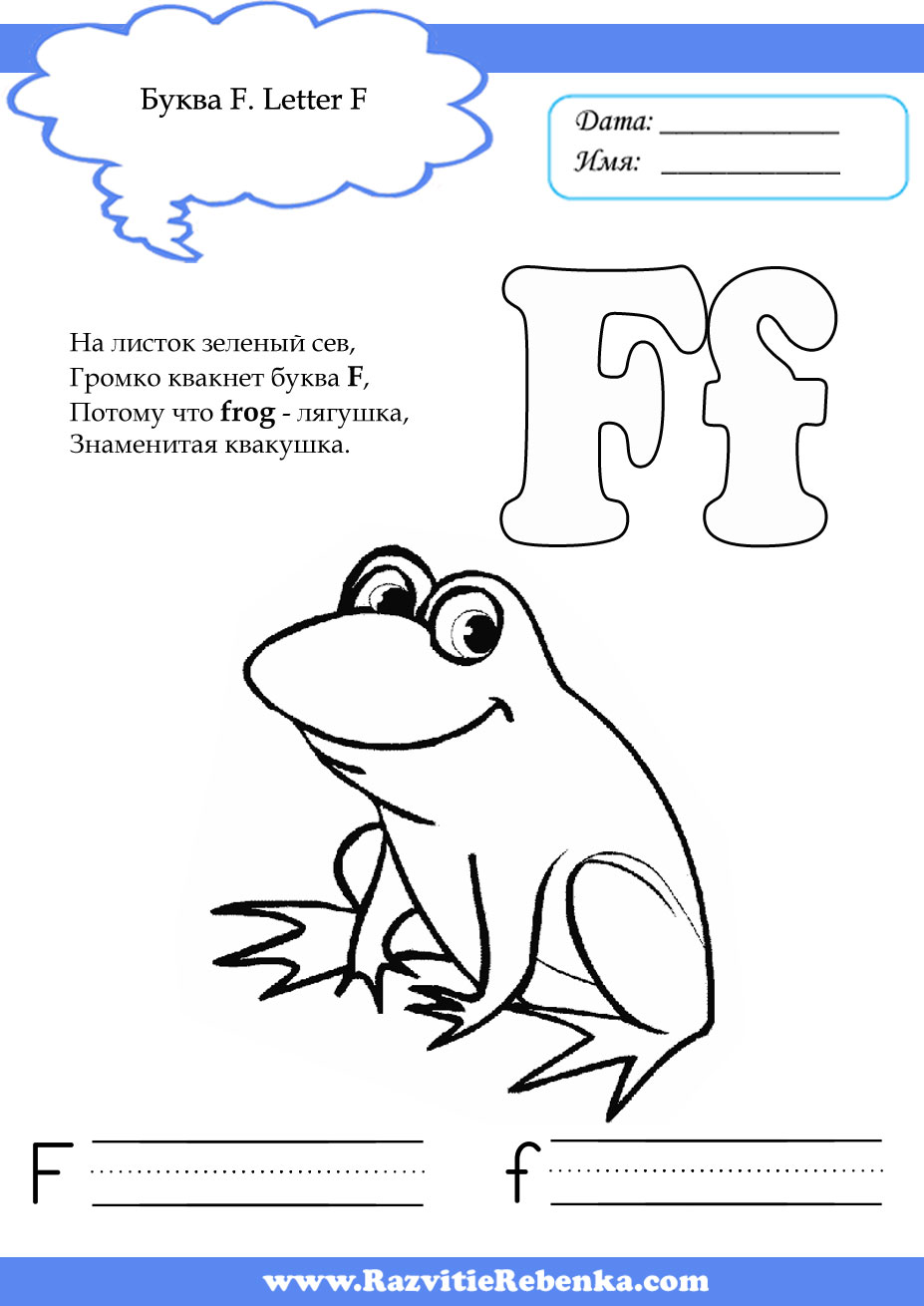 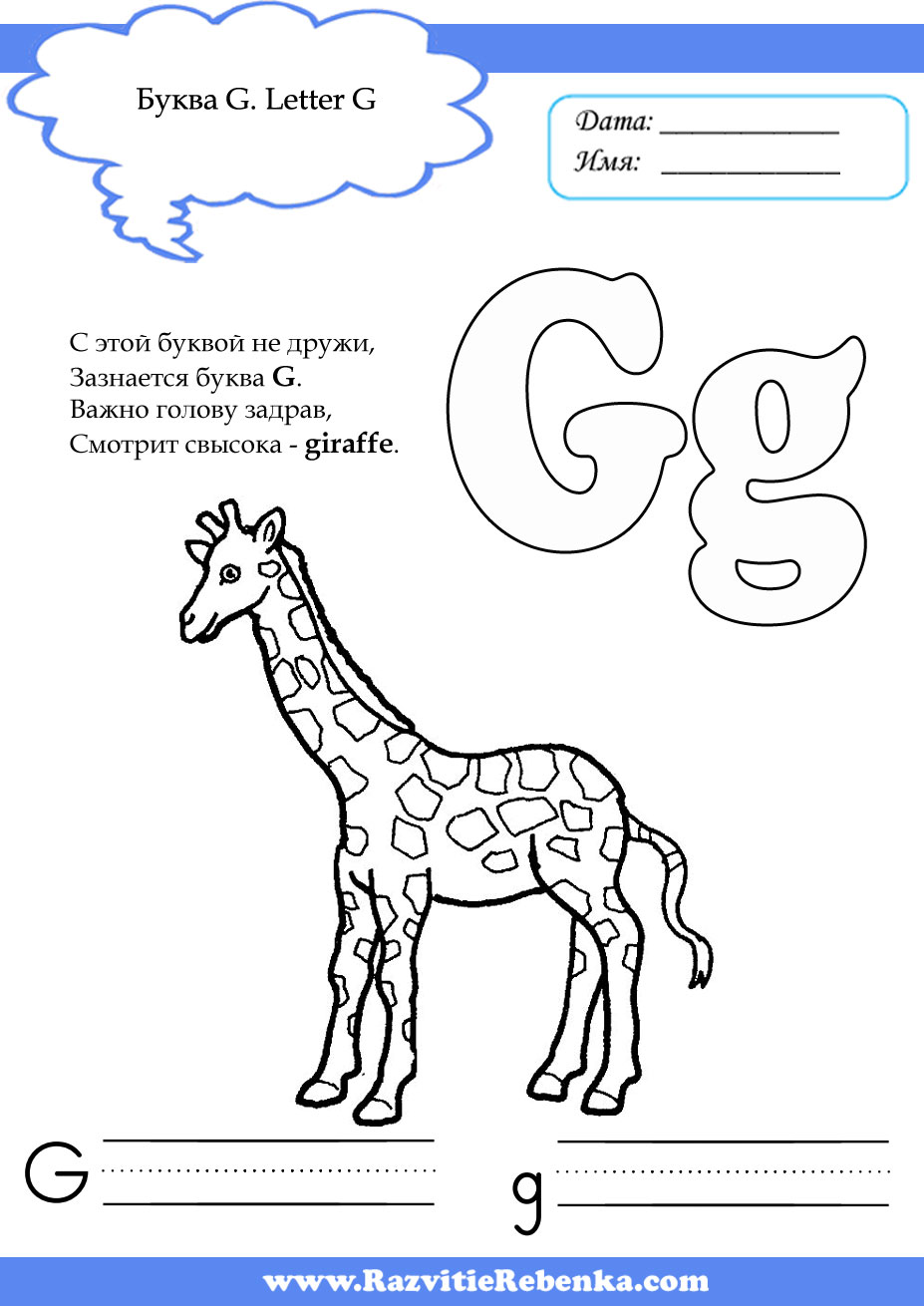 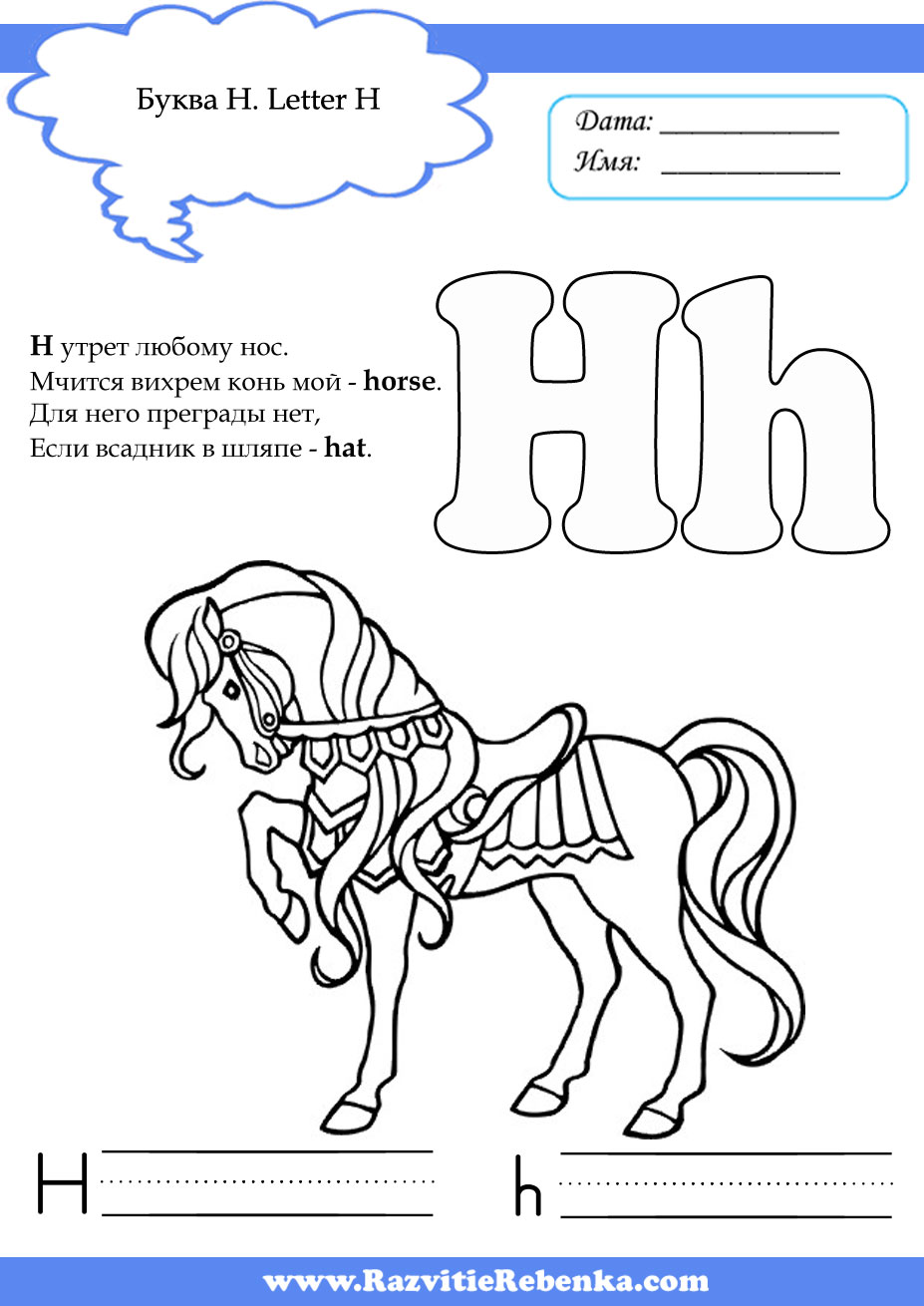 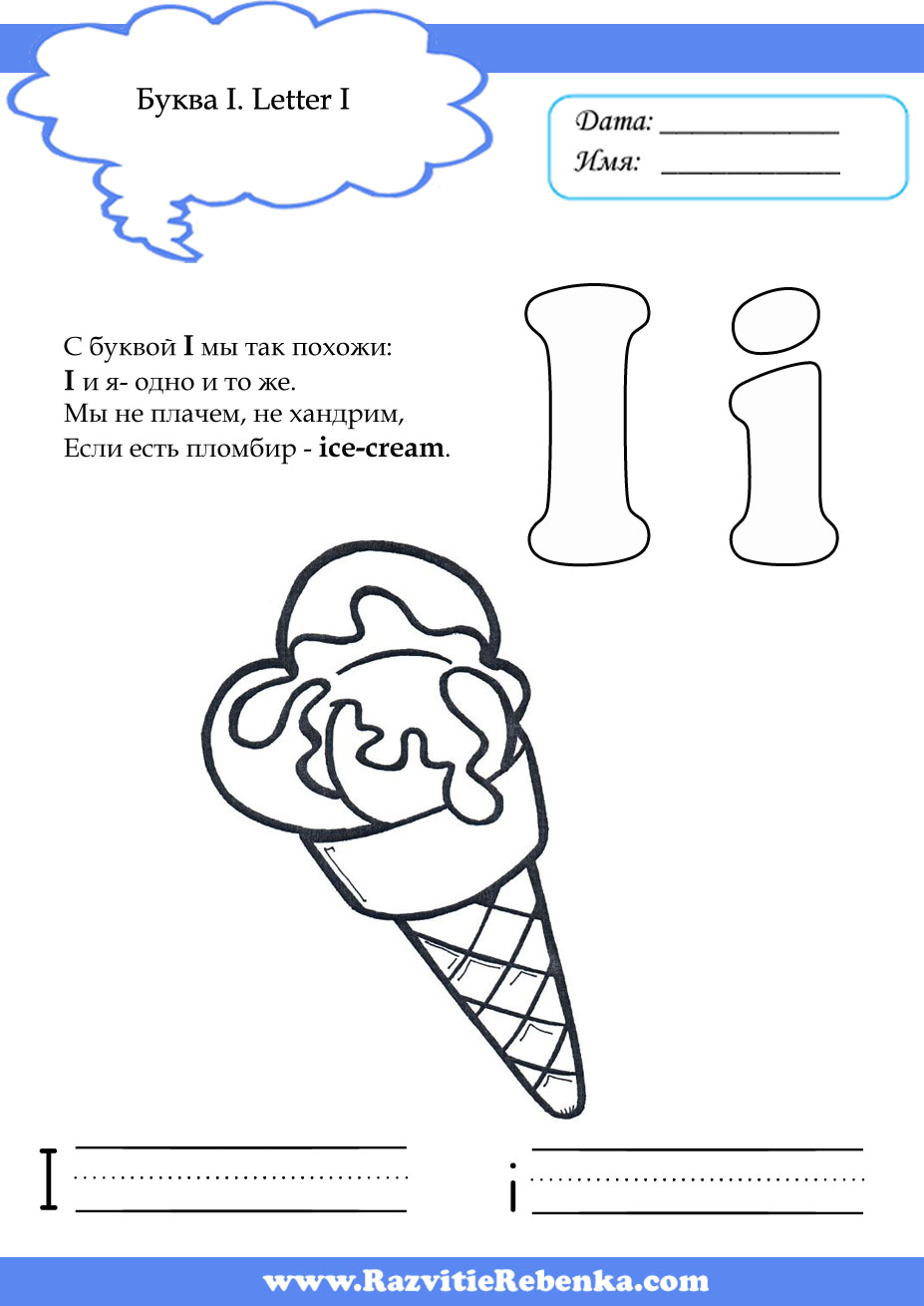 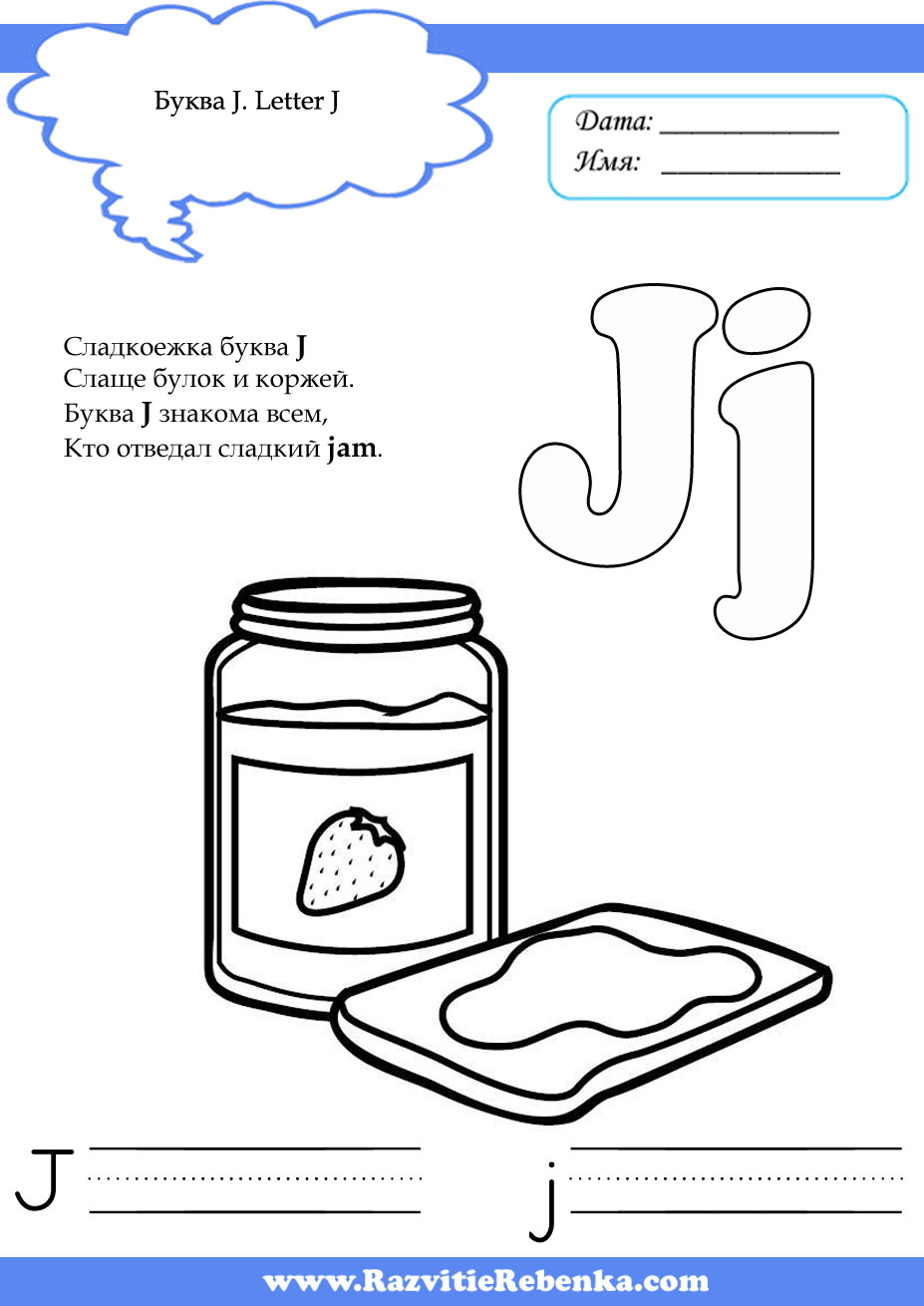 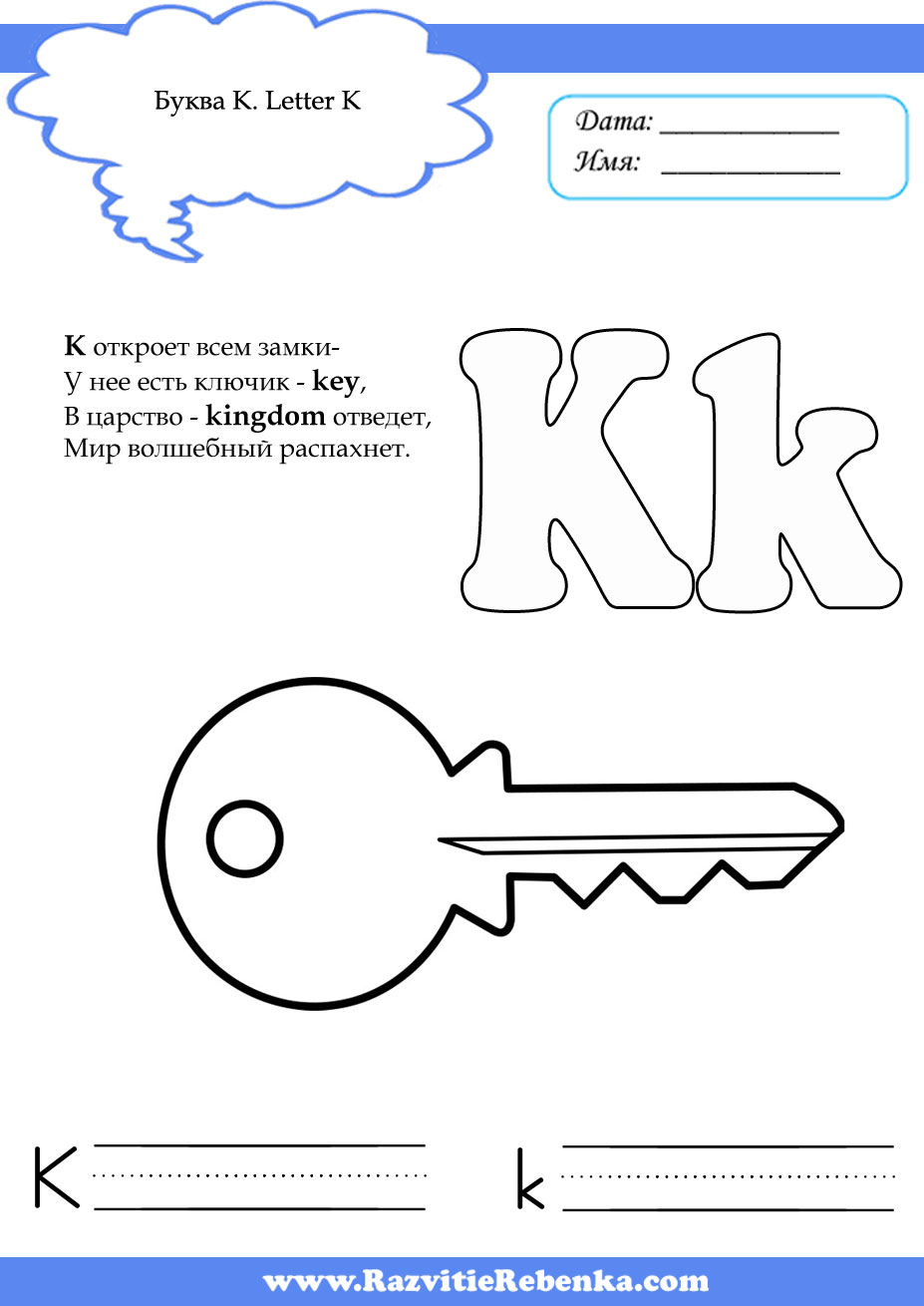 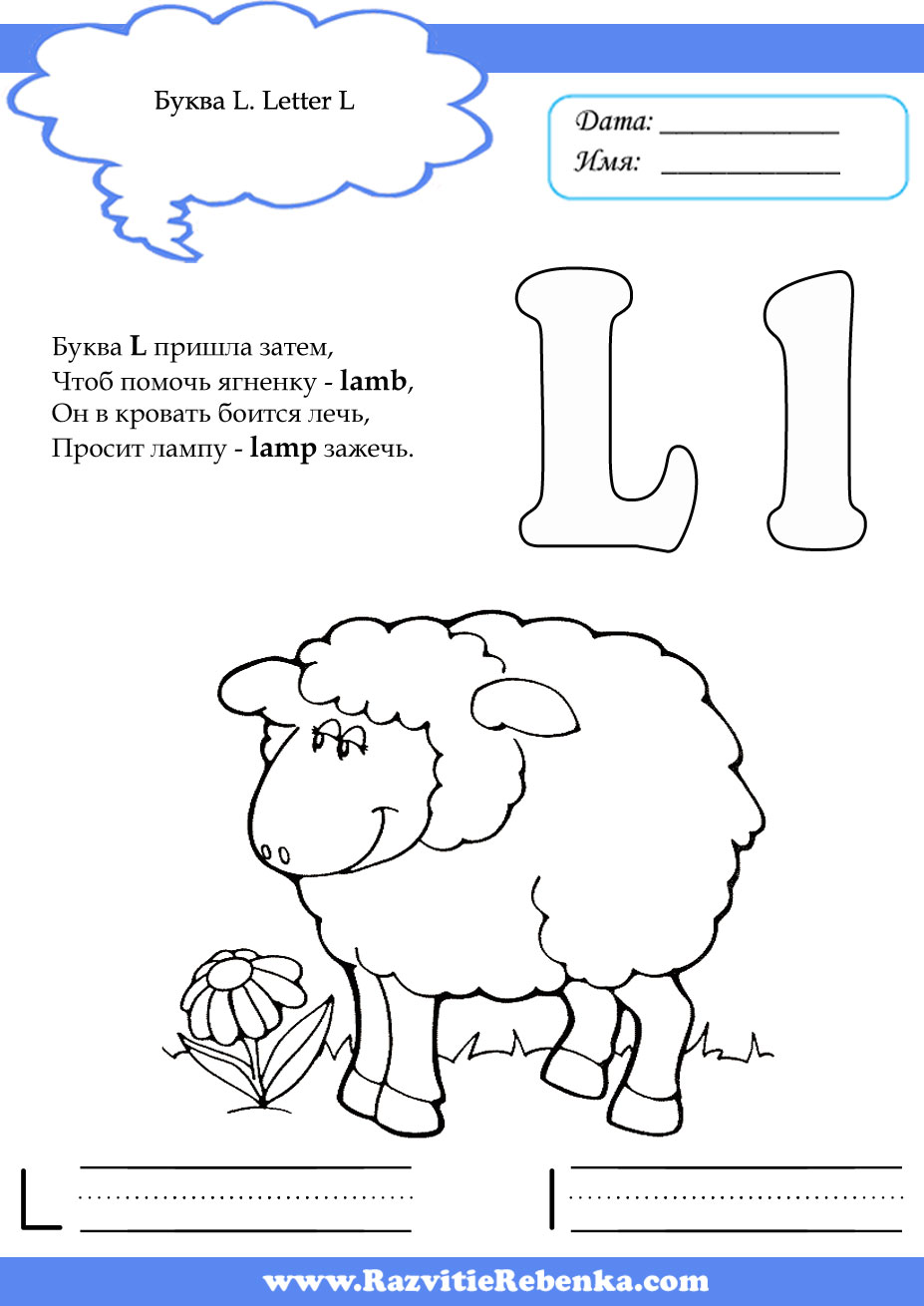 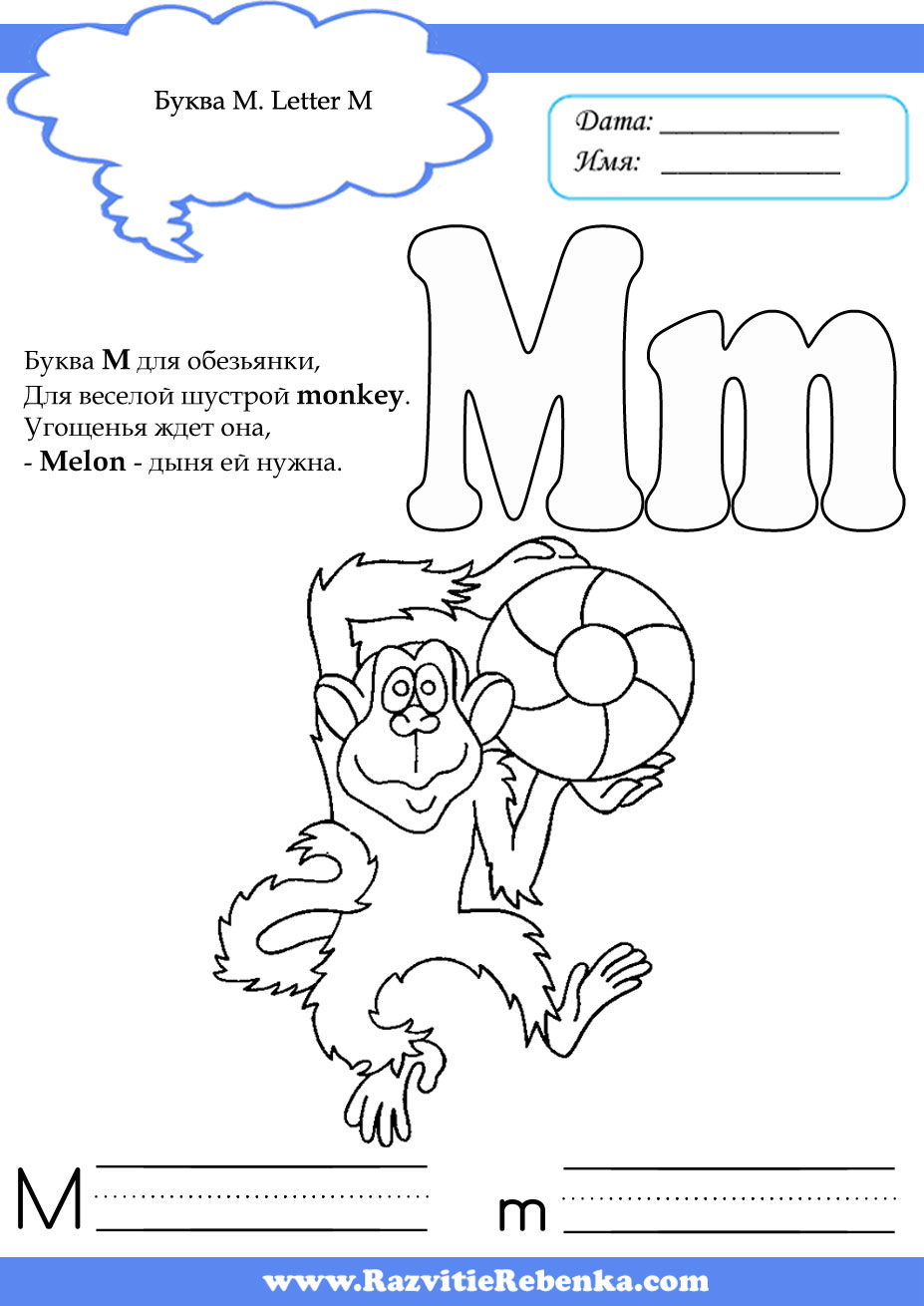 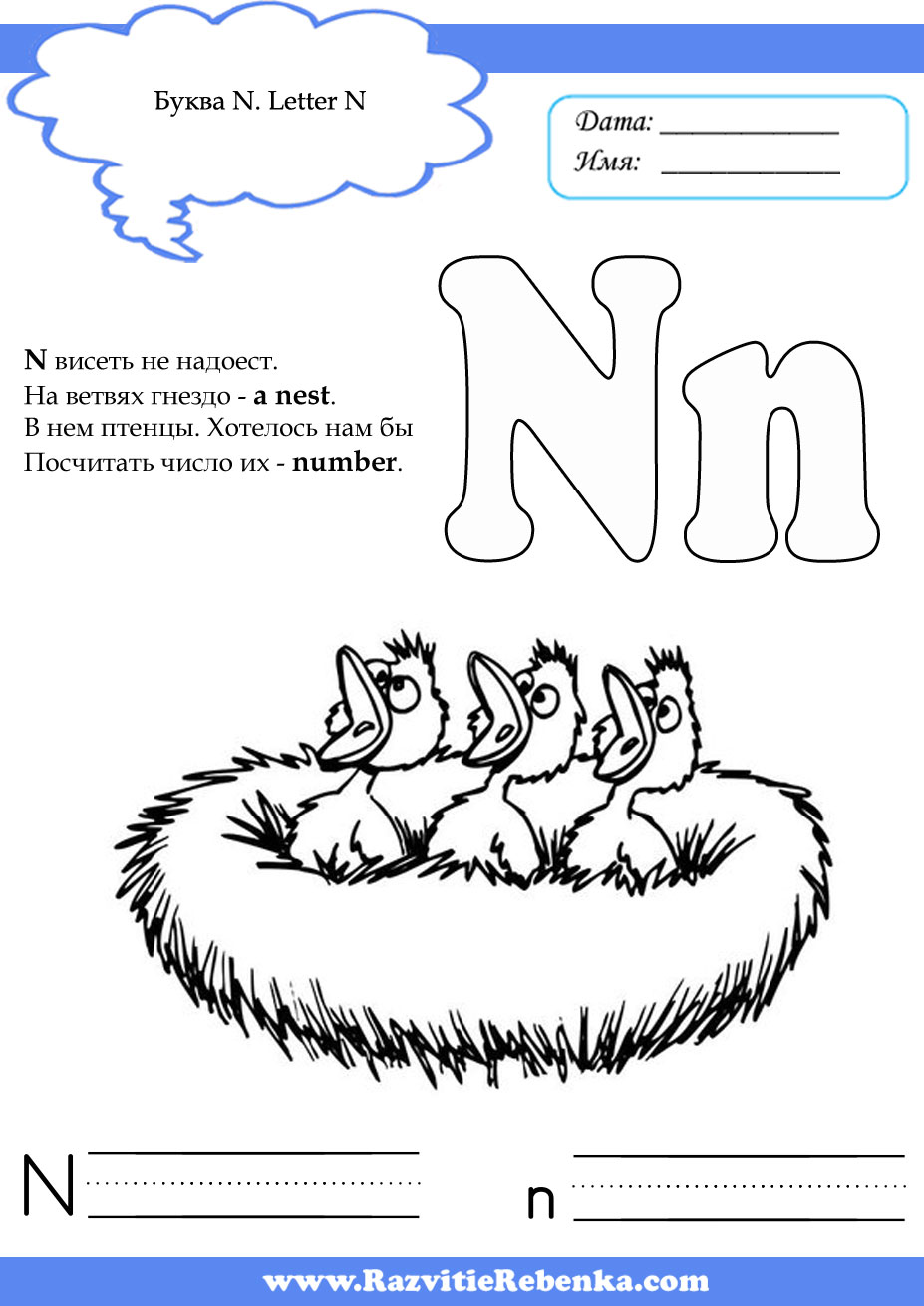 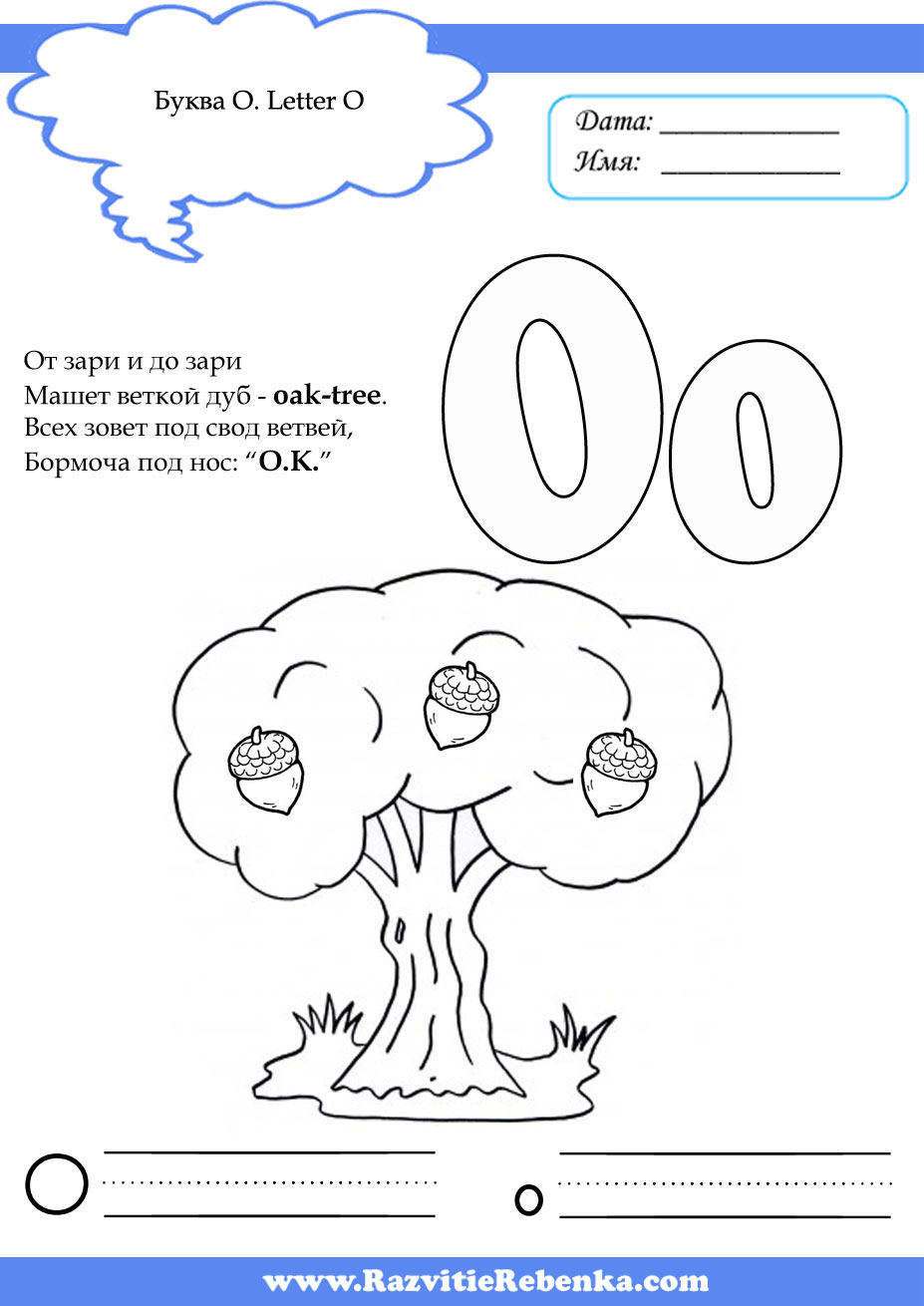 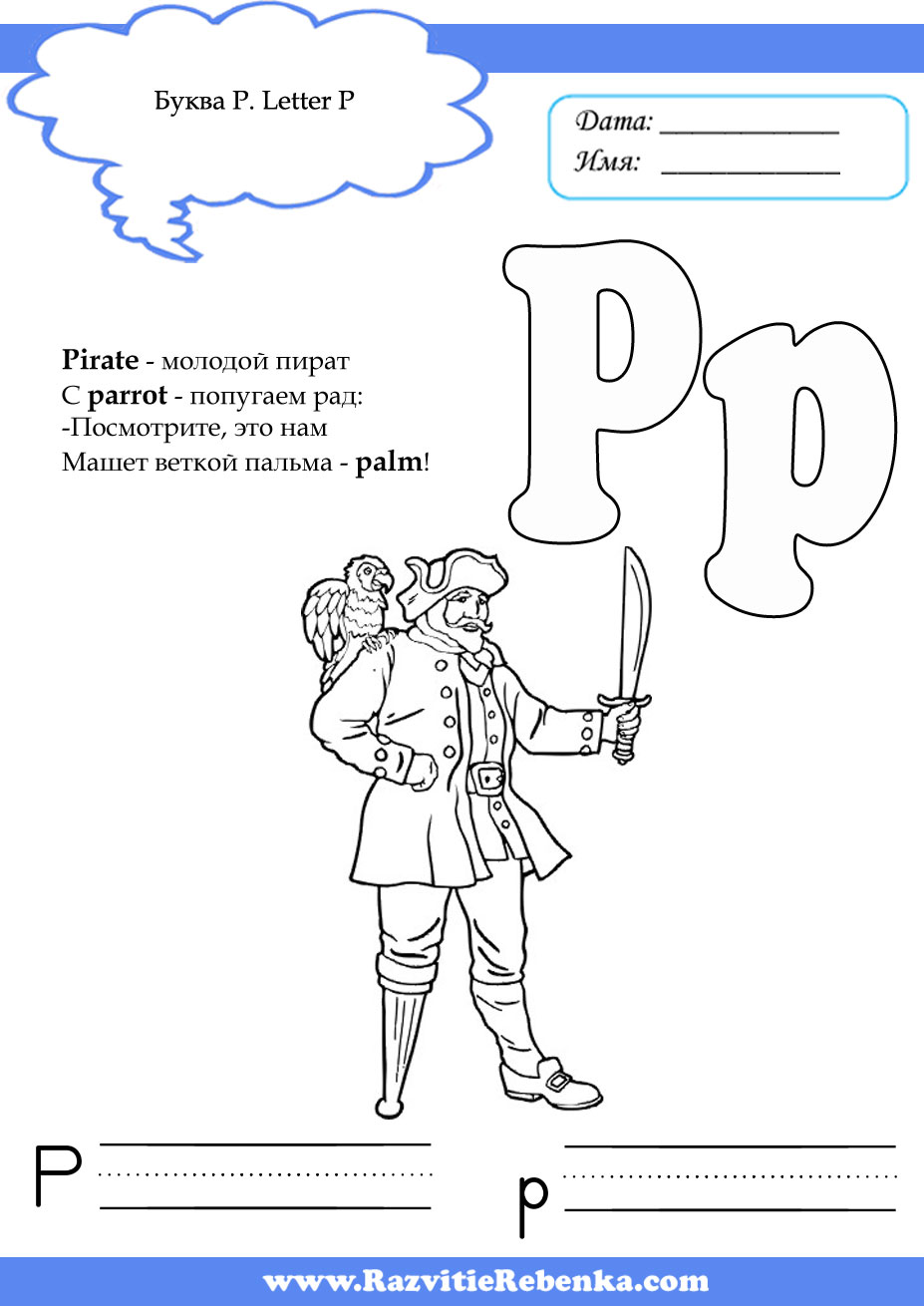 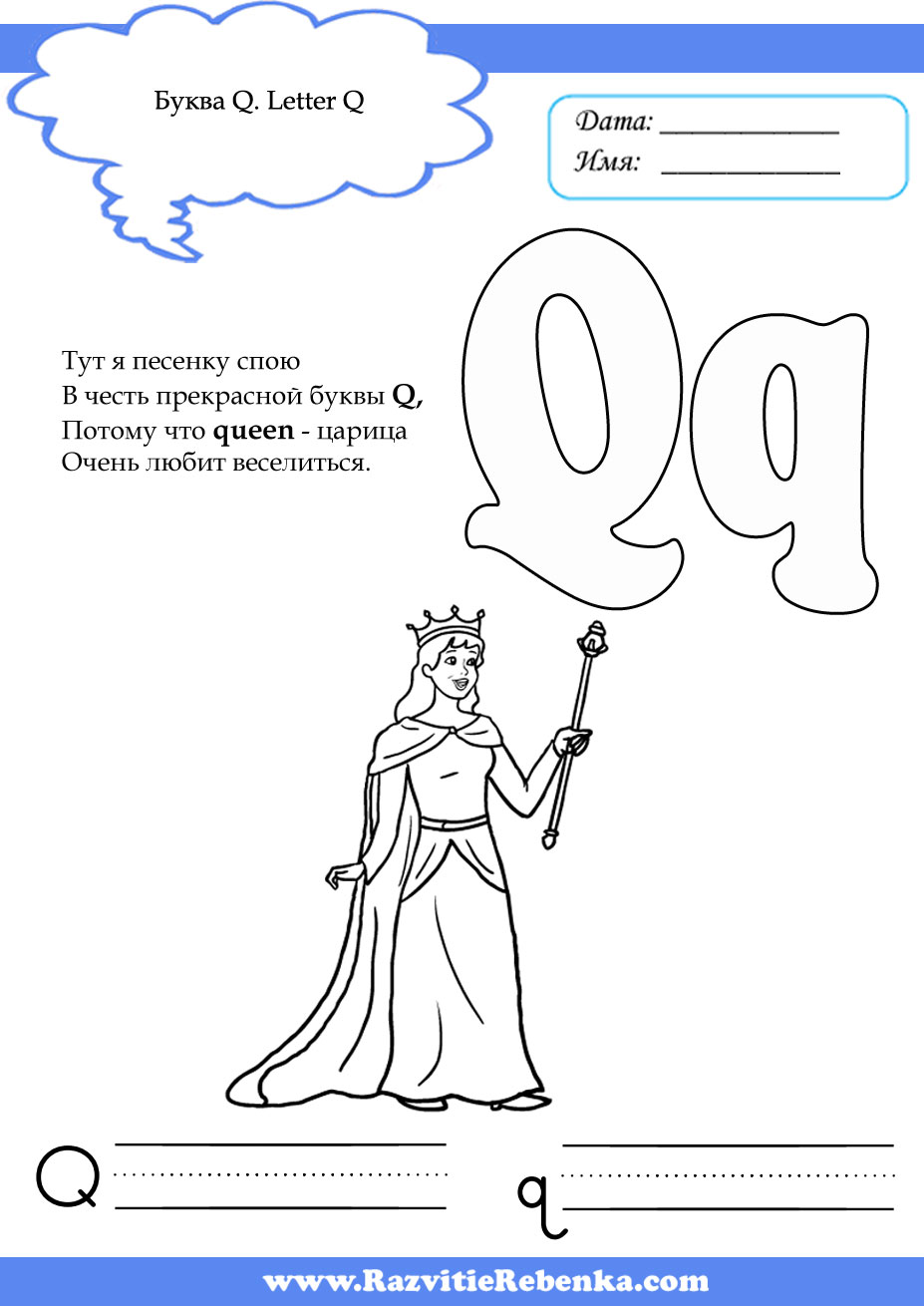 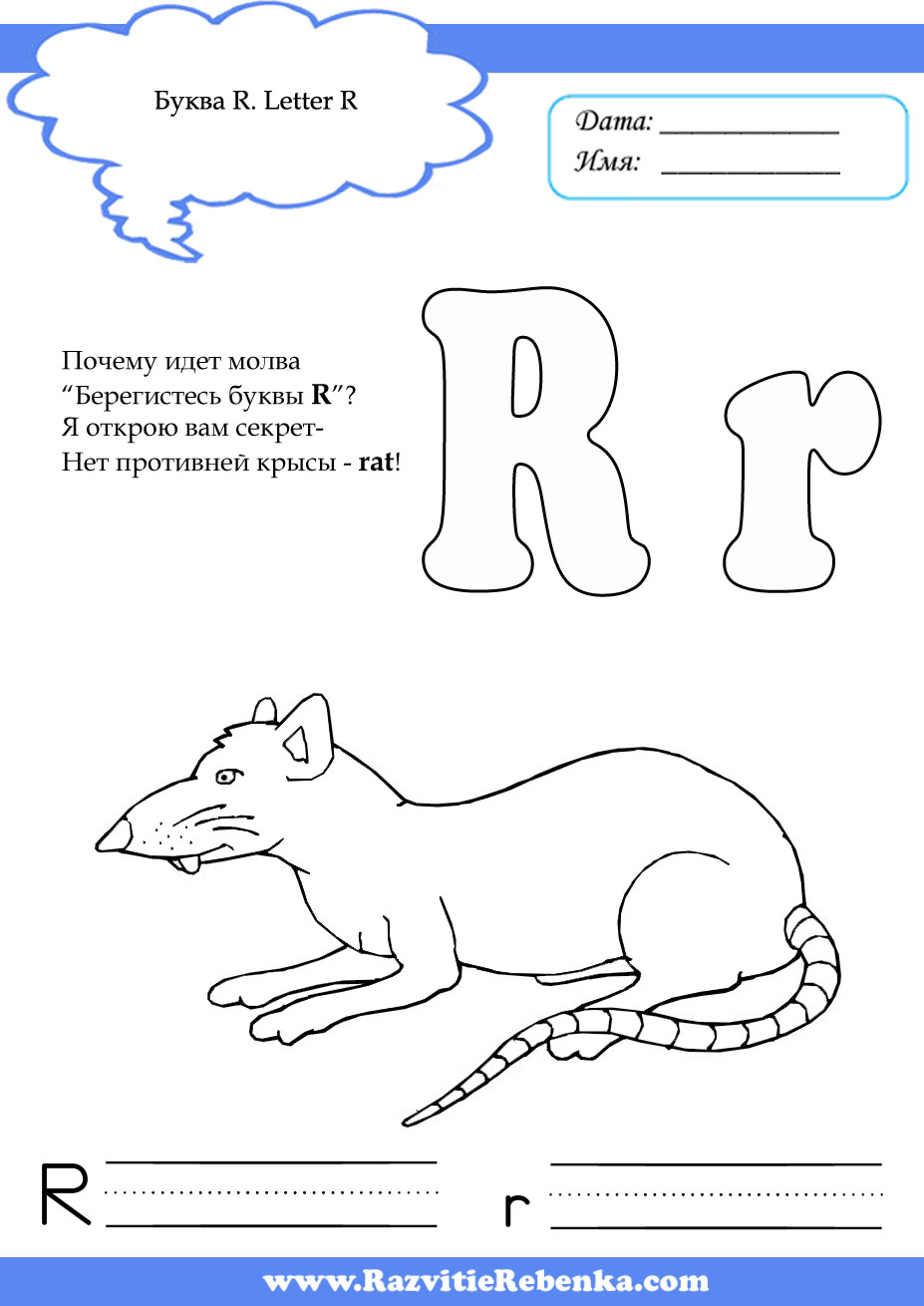 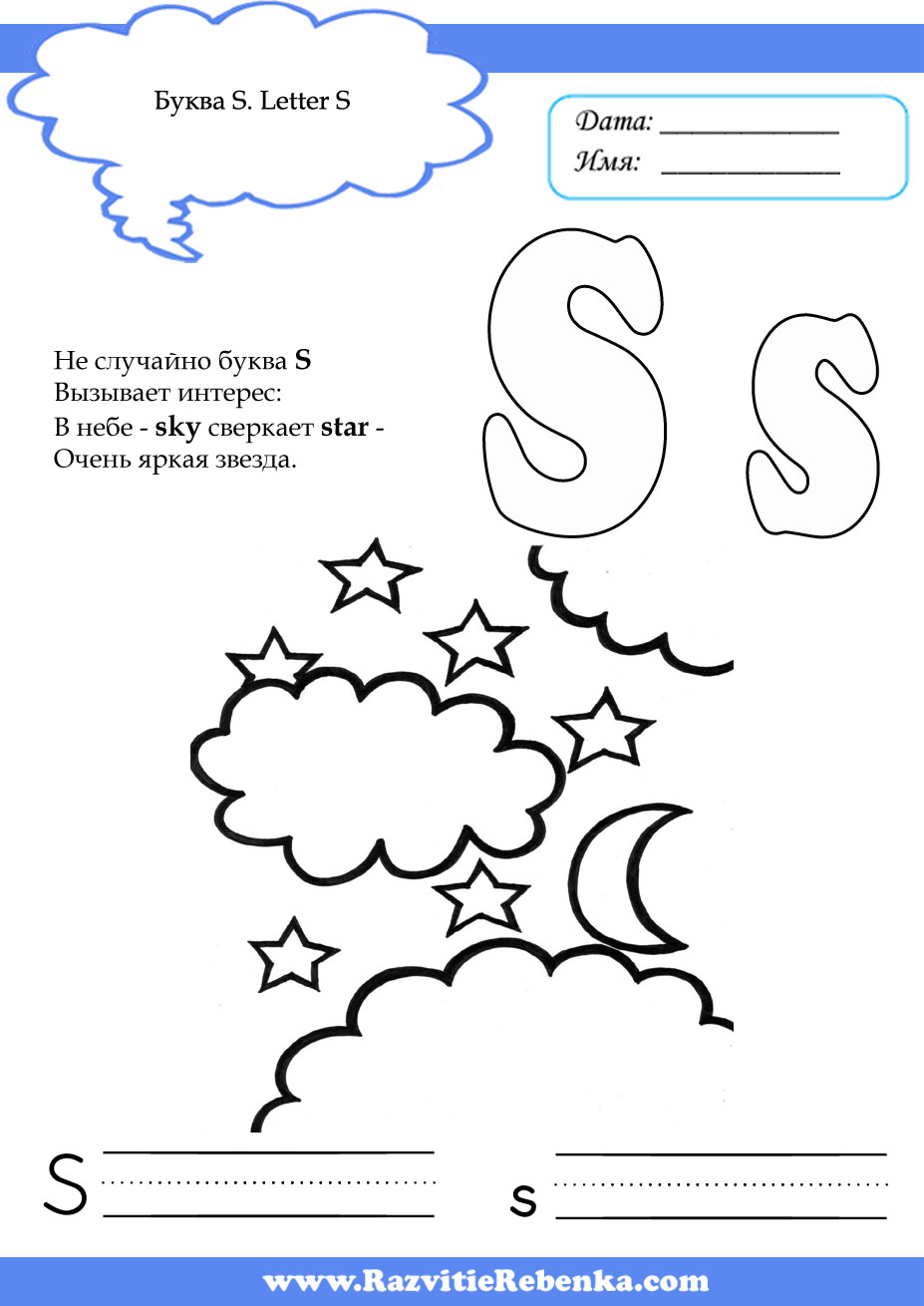 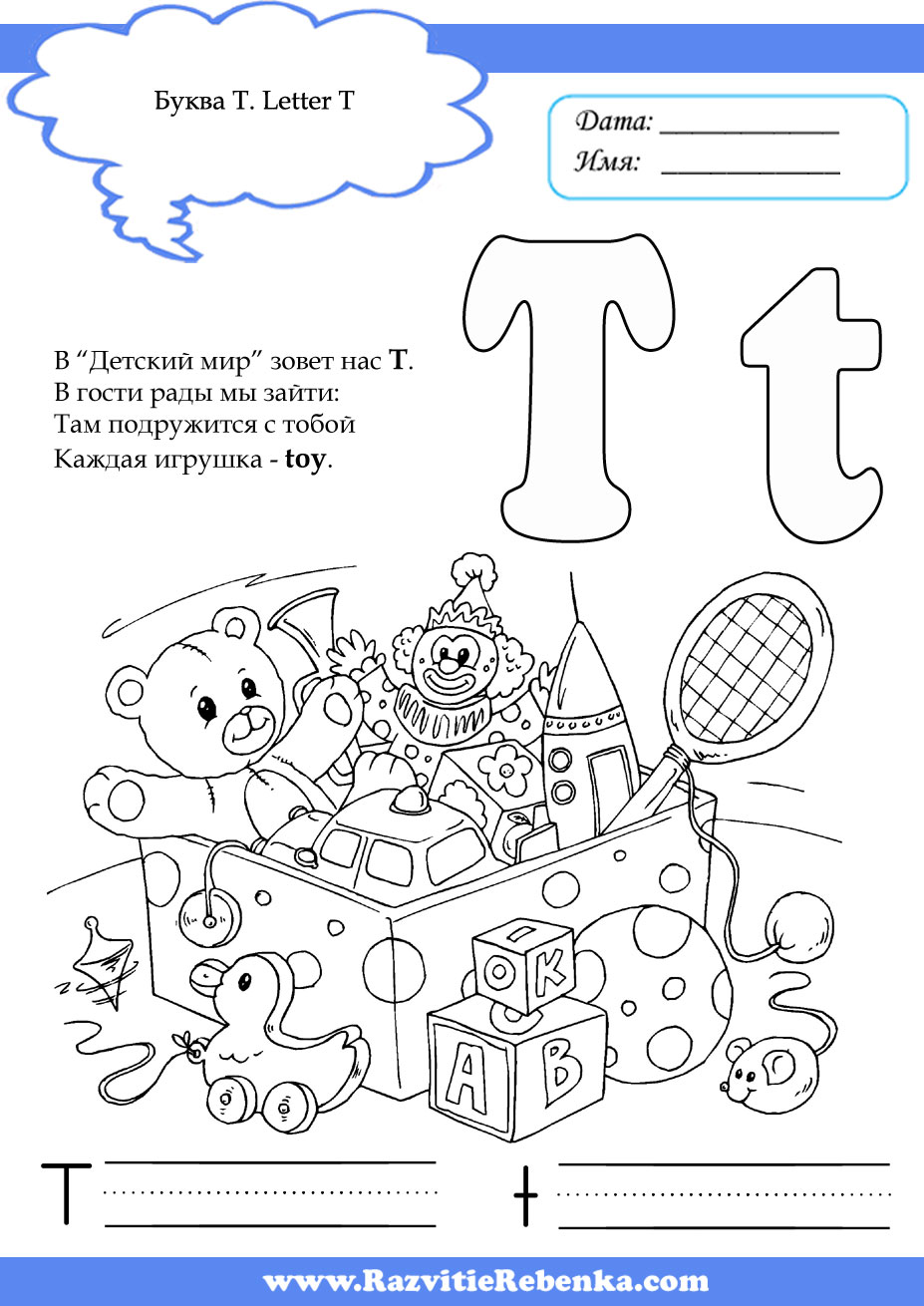 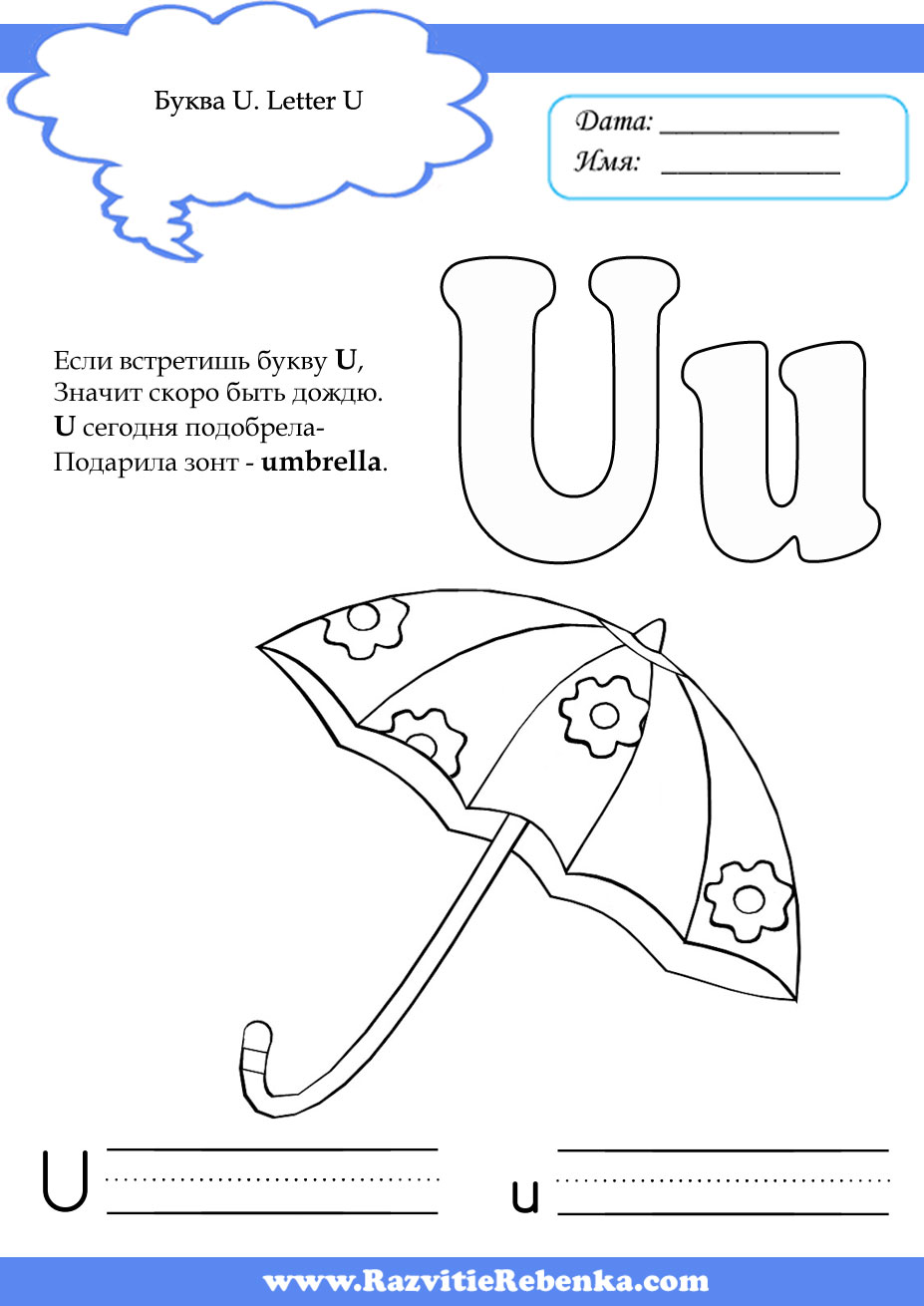 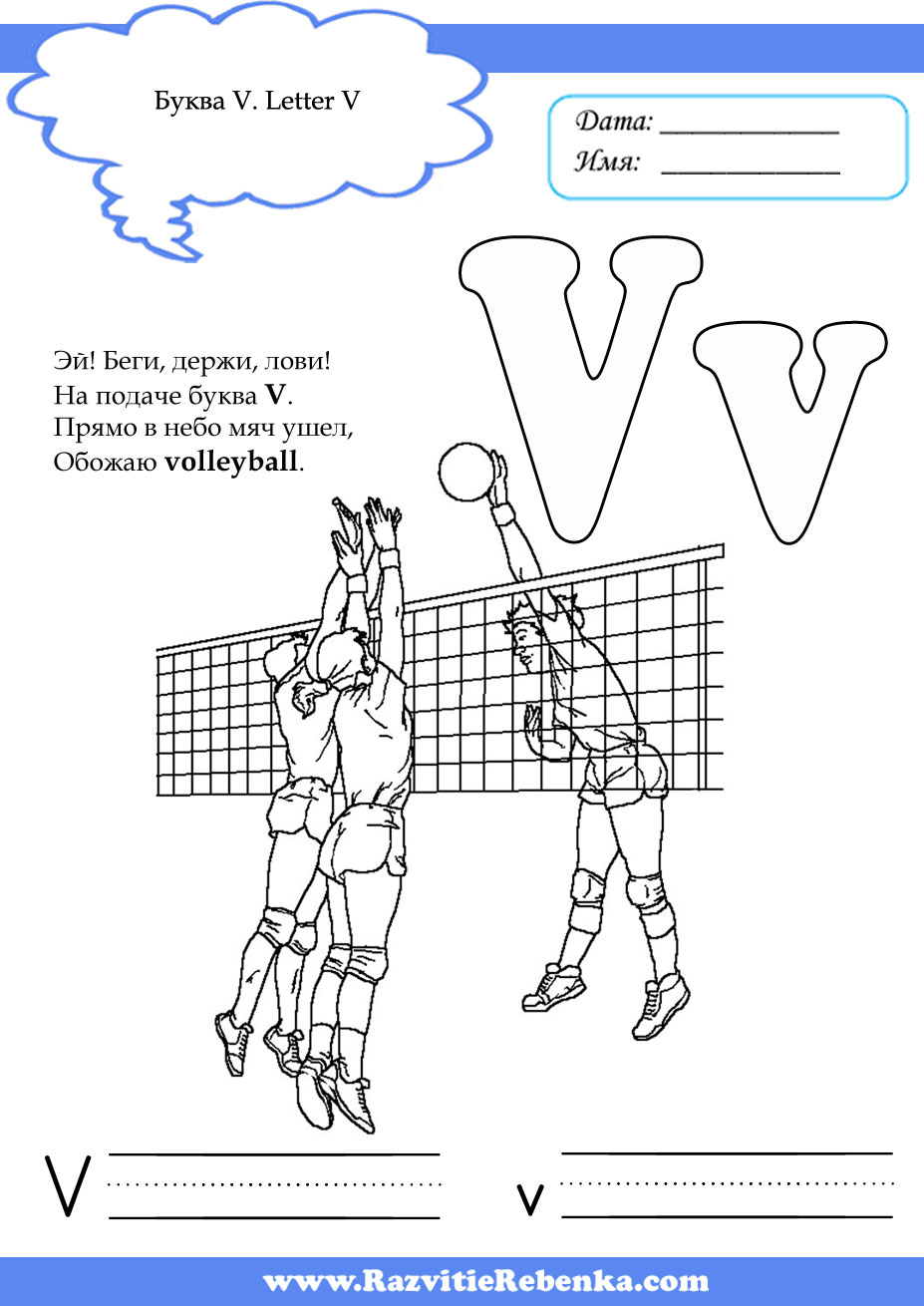 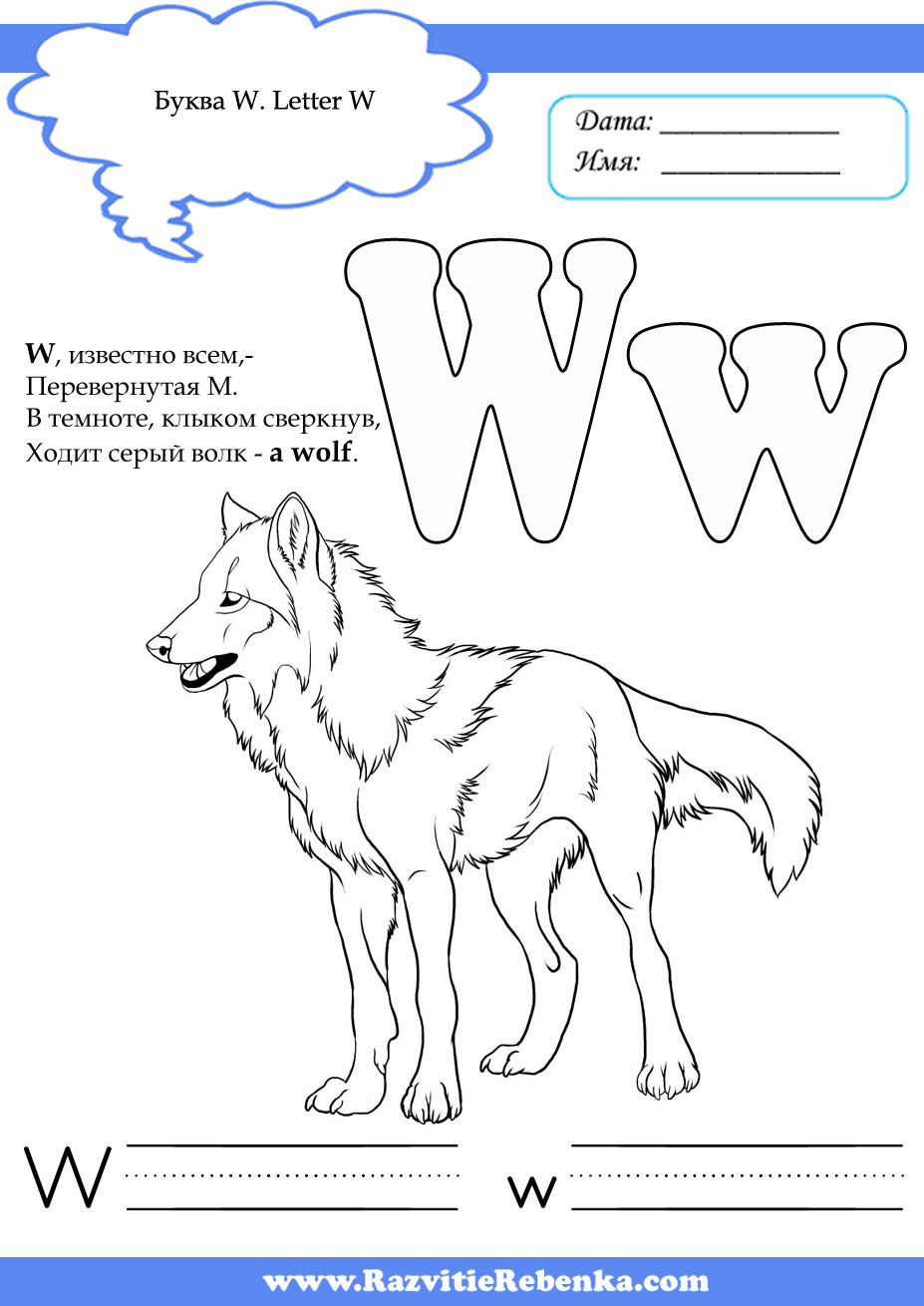 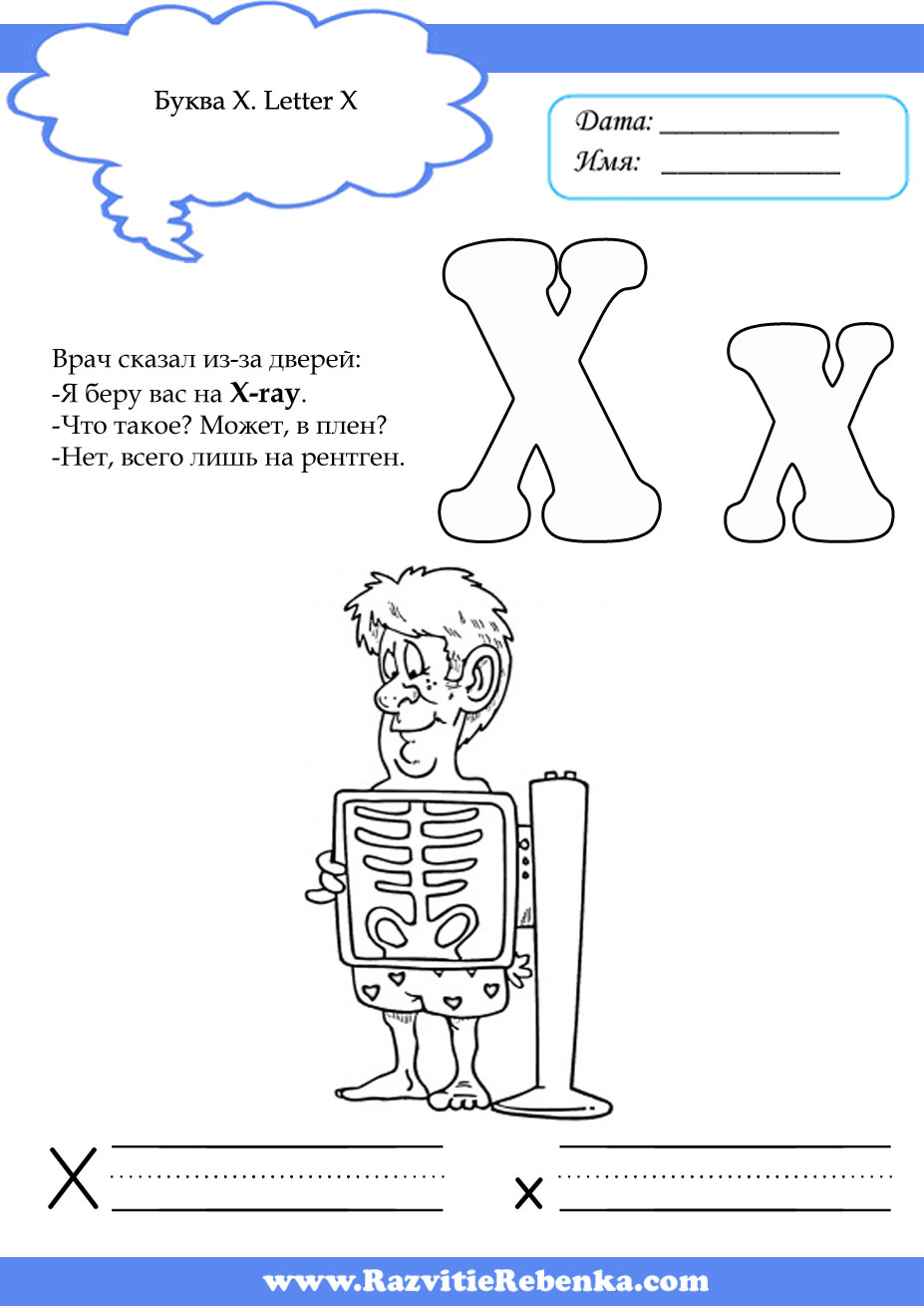 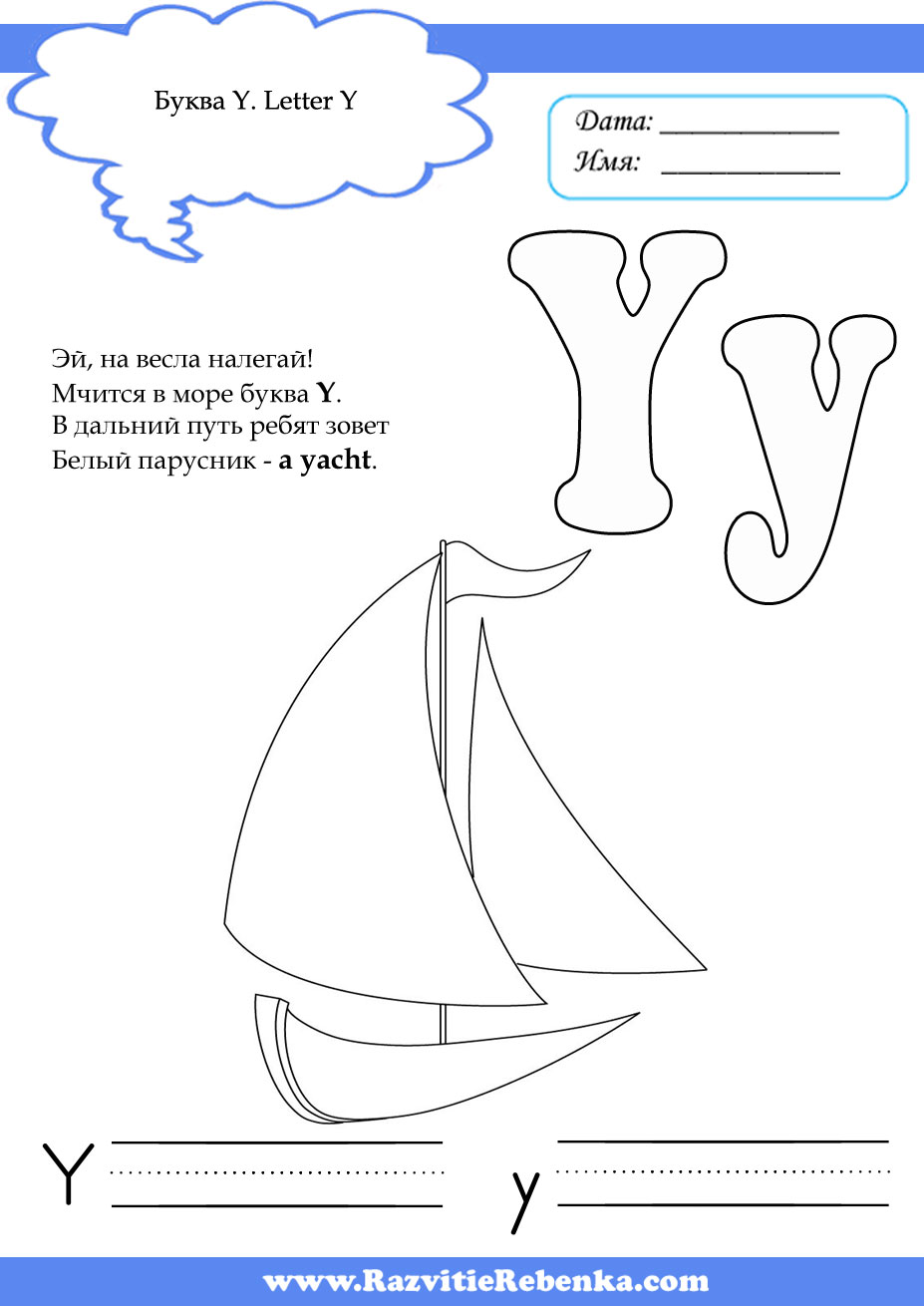 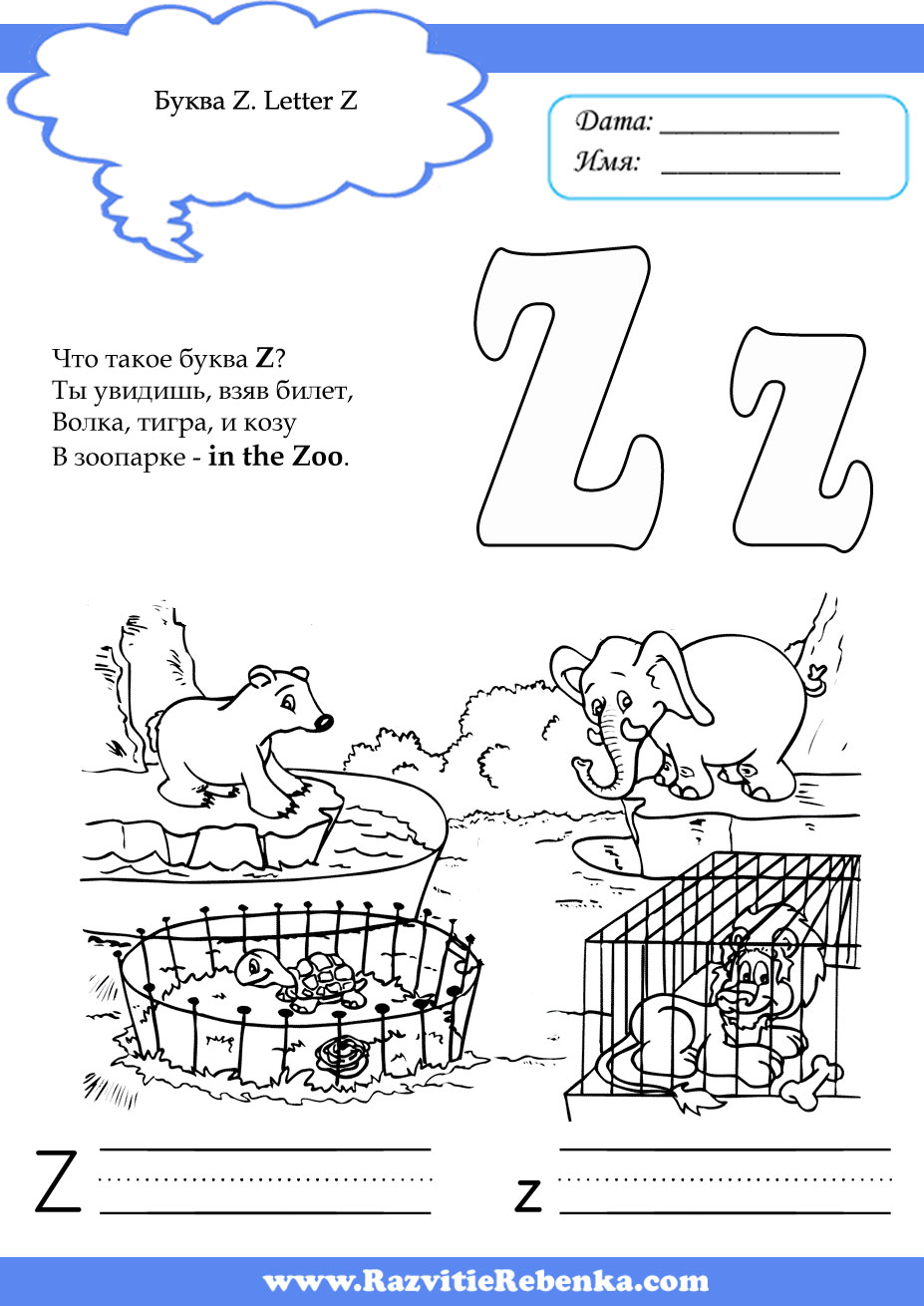